Cvičení č. 6
Z0136 
Územní plánování a urbanismus

14. 11. 2018
FG3V
Poslední ohlédnutí
K přečtení: https://www.lidovky.cz/relax/design/seda-leta-normalizacni.A181105_115834_ln-bydleni_ape
Zadání cvičení
Na webových stránkách zvolené obce s rozšířenou působností prostudujte aktuální Územně analytické podklady. Zaměřte se přitom na způsob, jakým je vyhodnocena vyváženost vztahu územních podmínek pro udržitelný rozvoj území. Kriticky zhodnoťte.
jde o smysluplné zhodnocení vyváženosti?
jaké faktory za jednotlivé pilíře do hodnocení vstupují?
jaké důvody či dopady nevyváženosti jsou identifikovány?
Zadání cvičení
Rozsah cca 1 A4
Libovolné ORP, lépe mimo ORP Brno
Odevzdat do 21. 11. 2018 včetně
Dotazy? Připomínky?
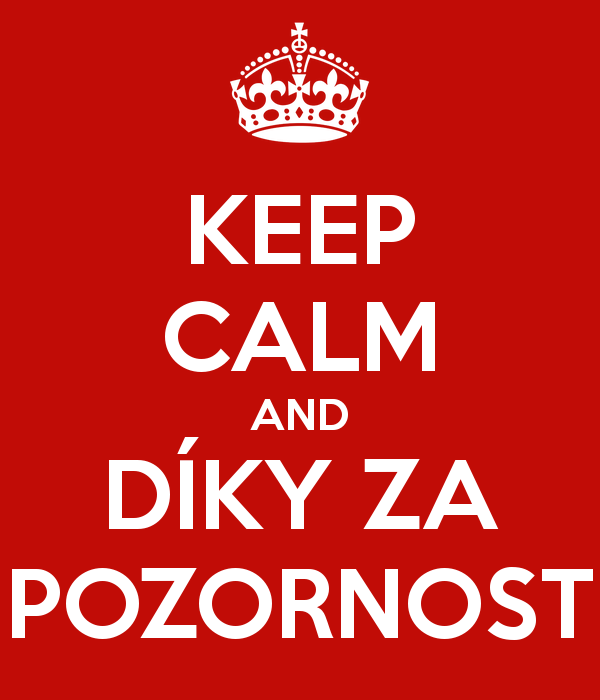 Zdroje (obrázků)
https://sd.keepcalm-o-matic.co.uk/i-w600/keep-calm-and-d%C3%ADky-za-pozornost.jpg